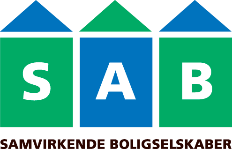 SAB Bellahøj - informationsmøde
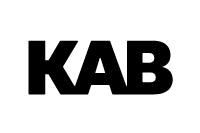 Informationsmøde 29. september 2021 om statik

SAB I og SAB II blok 6
SAB Bellahøj – informationsmøde 29. september 2021
Velkomst ved formand for SAB John B. Sørensen


Mødeleder Mikkel Warming
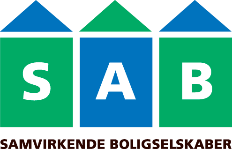 SAB Bellahøj – informationsmøde 29. september 2021
Dagsorden

Præsentation af mødedeltagerne
Orientering om statik – bygningernes stabilitet
Spørgsmål


Disse dias bliver lagt på afdelingens hjemmeside
Spørgsmål/svar fra mødet bliver omdelt og lagt på afdelingens hjemmeside
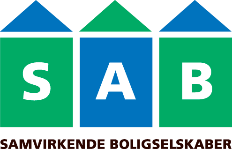 SAB Bellahøj – informationsmøde 29. september 2021
Mødedeltagere
John B. Sørensen			Formand for SAB’s organisationsbestyrelse
Bjørn Christian Olsen		Medlem af SAB’s organisationsbestyrelse
John Steen Johansen		Formand for afdelingsbestyrelsen
Thor Nielsen				Medlem af afdelingsbestyrelsen 
Klaus Iversen			Medlem af afdelingsbestyrelsen 
Rolf Andersson			Byggedirektør KAB
Steffen Schou Andersen		Byggeprojektleder KAB
Søren Haugsted			Arkitema – rådgiver
Christoffer Juelstorp			Arkitema – rådgiver
Anette Hertz				Kommunikationschef KAB
Finn Larsen				Områdechef
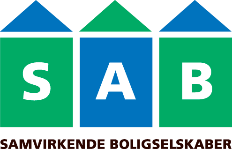 SAB Bellahøj – informationsmøde 29. september 2021
Hvilke bygninger drejer det sig om?
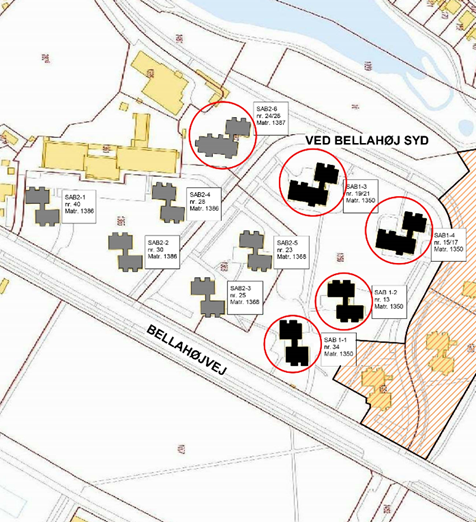 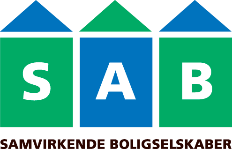 SAB Bellahøj – informationsmøde 29. september 2021
SAB Bellahøj – statik - status

Tilbage i halvtredserne - fejl i de oprindelige beregninger af konstruktionerne

Da husene blev opført, blev der brugt stærkere beton end beregnet, og facadeelementerne blev fuget sammen, hvilket ikke oprindeligt var planen

Husene har stået i mere end 60 år
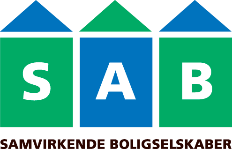 SAB Bellahøj – informationsmøde 29. september 2021
Vi har længe vidst, at der var fejl i de oprindelige beregninger

Derfor har Arkitema og NIRAS projekteret et forstærkningsprojekt

Forstærkningsprojektet er blevet gransket

Ved granskningen bliver vi gjort opmærksom på ”- bør give anledning til nogle overvejelser vedrørende bygningernes stabilitet, indtil de nødvendige forstærkninger er gennemført - ”
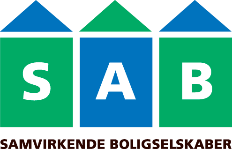 SAB Bellahøj – informationsmøde 29. september 2021
For at være på den sikre side har vi:

Igangsat her-og-nu visuel inspektion af de bærende konstruktioner

Bedt RAMBØLL og NIRAS - eksperter i bygningskonstruktioner - vurdere bygningernes stabilitet

Vi sætter måleudstyr op i kældrene, der registrerer usædvanlige bevægelser

Vi gennemfører jævnlige inspektioner af de bærende konstruktioner
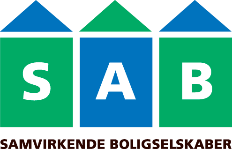 SAB Bellahøj – informationsmøde 29. september 2021
Visuel inspektion

Færdig fredag den 1. oktober 2021 

Der er indtil nu gennemgået 8 ud af 10 huse
Den foreløbige tilbagemelding er at der intet usædvanligt er fundet i de mere end 60 år gamle bygninger
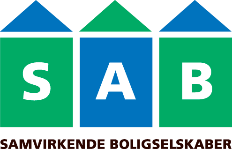 SAB Bellahøj – informationsmøde 29. september 2021
Vurdering af bygningernes stabilitet

NIRAS og RAMBØLL er i gang med at gennemgå de gamle beregninger og udarbejde en vurdering af bygningernes stabilitet

De er blevet bedt om at afrapportere senest den 25. oktober 2021
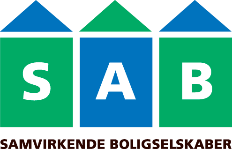 SAB Bellahøj – informationsmøde 29. september 2021
Opsætning af måleudstyr

Der sættes måleudstyr op i kældrene

NIRAS og RAMBØLL er ved at beregne, hvor det præcist skal sættes op - og om der skal sættes måleudstyr op andre steder end i kældrene
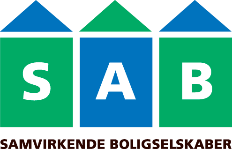 SAB Bellahøj – informationsmøde 29. september 2021
Jævnlige visuelle inspektioner

NIRAS gennemfører jævnlige inspektioner, så vi kan følge bygningerne
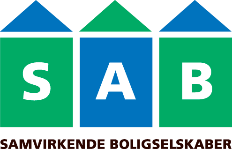 SAB Bellahøj – informationsmøde 29. september 2021
Københavns Kommune – Tilsynet med almene boliger

Vi er i tæt dialog med tilsynet, der ikke har bemærkninger til de initiativer, vi har sat i gang
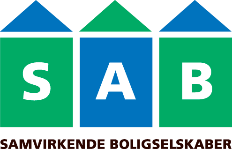 SAB Bellahøj – informationsmøde 29. september 2021
Hvad sker der efter i aften

Vi følger NIRAS og RAMBØLLs arbejde tæt med ugentlig opfølgning og status

Ved afdelingsmødet den 26. oktober 2021 informerer vi igen
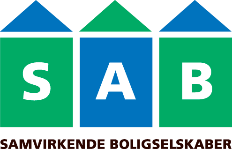 SAB Bellahøj – informationsmøde 29. september 2021
Afrapportering fra NIRAS og RAMBØLL og næste skridt

NIRAS og Rambøll leverer en vurdering

SAB og KAB konkluderer på vurderingen

Vurderingen leveres til Tilsynet med de almene boliger

Information ud til jer beboere
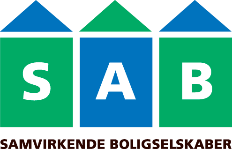 SAB Bellahøj – informationsmøde 29. september 2021
Hvilken vurdering forventer vi

Vi forventer at få den vurdering, at bygningerne er stabile, og at I kan blive boende, indtil forventet byggestart og planlagt genhusning primo 2024, forudsat

Vi ikke finder synlige tegn på skader
Vi har opsat måleudstyr
Vi jævnligt inspicerer bygningerne
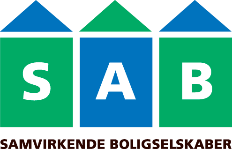 SAB Bellahøj – informationsmøde 29. september 2021
Hvis vi mod forventning får den vurdering, at bygningerne ikke er stabile, vil vi sammen med NIRAS og RAMBØLL vurdere, hvor hurtigt der skal ske genhusning
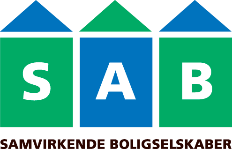 SAB Bellahøj – informationsmøde 29. september 2021
Kan SAB håndtere en genhusning med kort varsel

Det bliver svært, men med hjælp fra andre boligorganisationer er vi overbeviste om, at opgaven kan løses
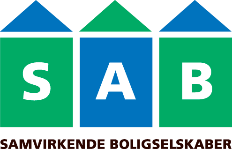 SAB Bellahøj – informationsmøde 29. september 2021
Afslutning

Vi har også informeret de andre boligselskaber på Bellahøj: AAB, FSB og AKB, Bellahøj
Vi informerer igen den 26. oktober 2021 på afdelingsmødet

Er der anledning til det, får I en skriftlig beboerinfo
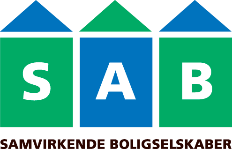 SAB Bellahøj – informationsmøde 29. september 2021
Spørgsmål efter i aften?

telefon 33 63 12 11

(foreløbig frem til torsdag den 30. september 2021 kl. 18.00)
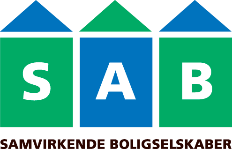